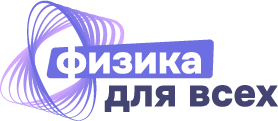 Современные педагогические технологии на уроках физики
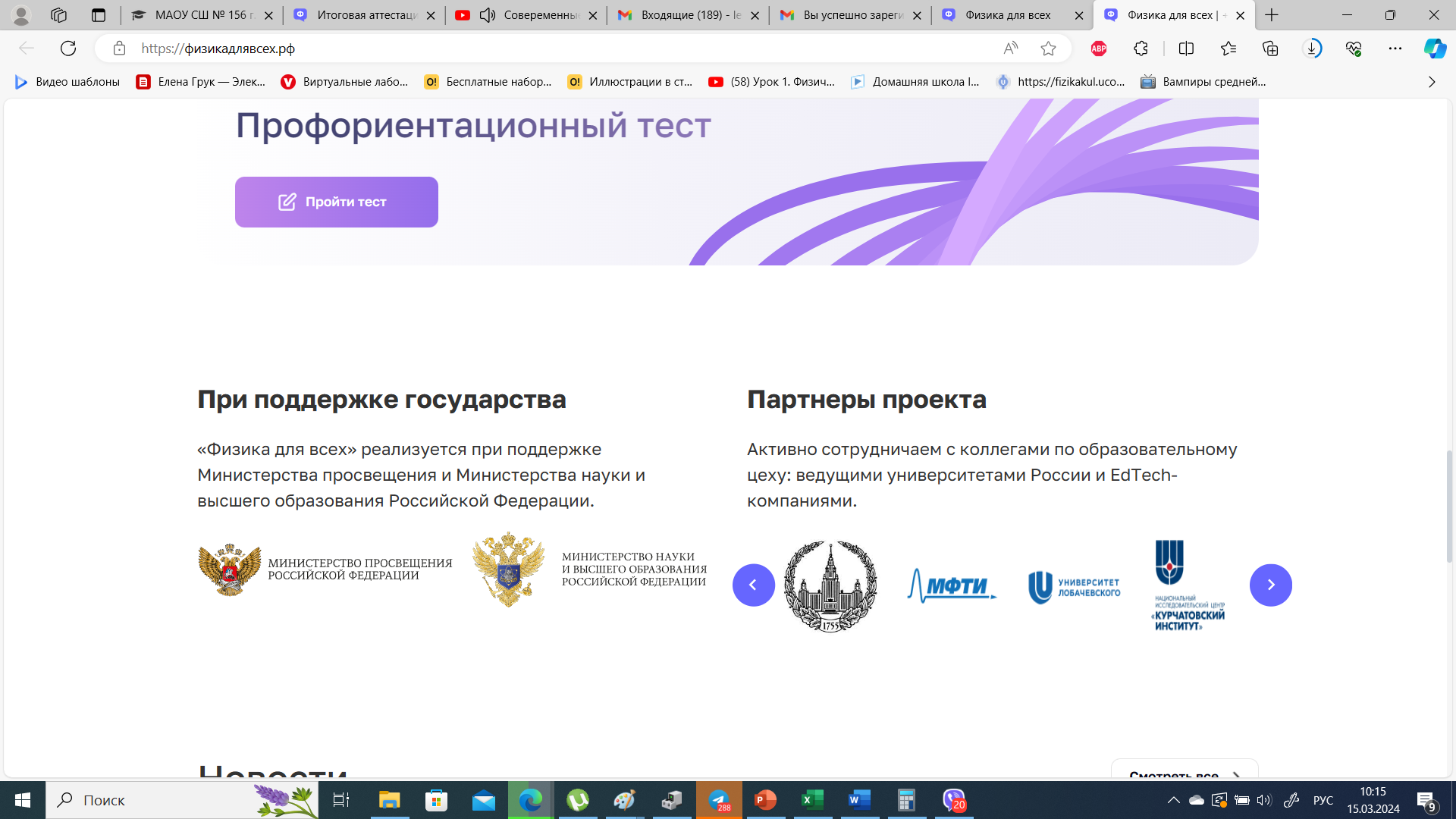 Нормативные документы, определяющие содержание и планируемые результаты
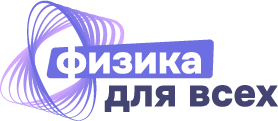 Цифровизация физического образования
Смещение внимания в процессе обучения с освоения способностей в области рутинного (алгоритмизируемого) действия (работа с данными, информацией и знаниями) на освоение специфических человеческих способностей (способностей к нерутинному действию, к оценке и переносу) - возможность решить проблему подготовки людей к жизни и работе в условиях цифровой экономики.
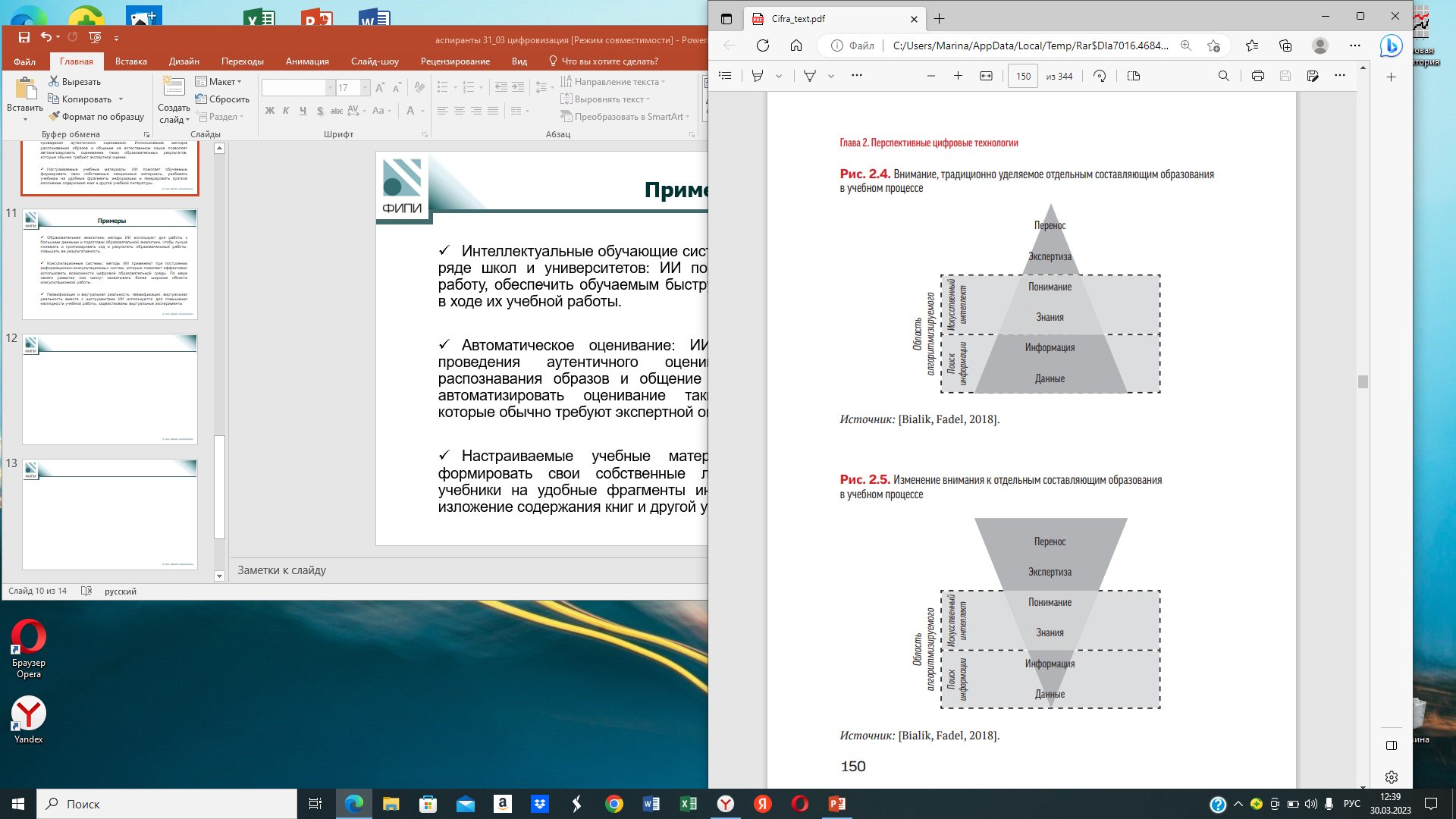 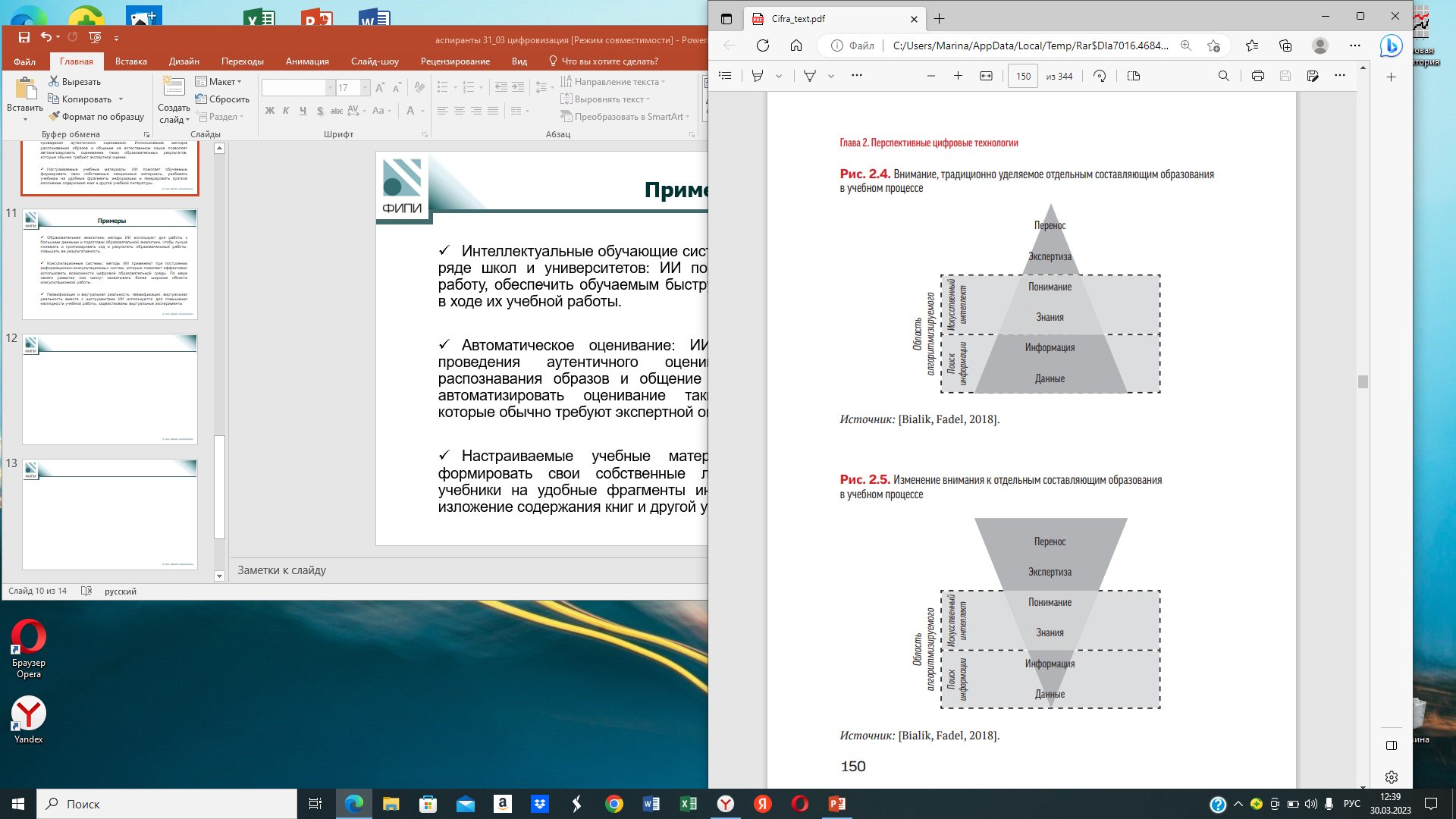 [Speaker Notes: Необходимо применение цифровых образовательных ресурсов]
Цифровизация физического образования
ЦОП
Электронные уроки, видео, тексты, рисунки, методические материалы, тесты, фильмы, контрольные работы. 
Виртуальный класс. Все задания проверяются автоматически. После отправки заданий у учителя есть возможность отслеживать прогресс выполнения заданий и формировать индивидуальные планы обучения для каждого ученика.
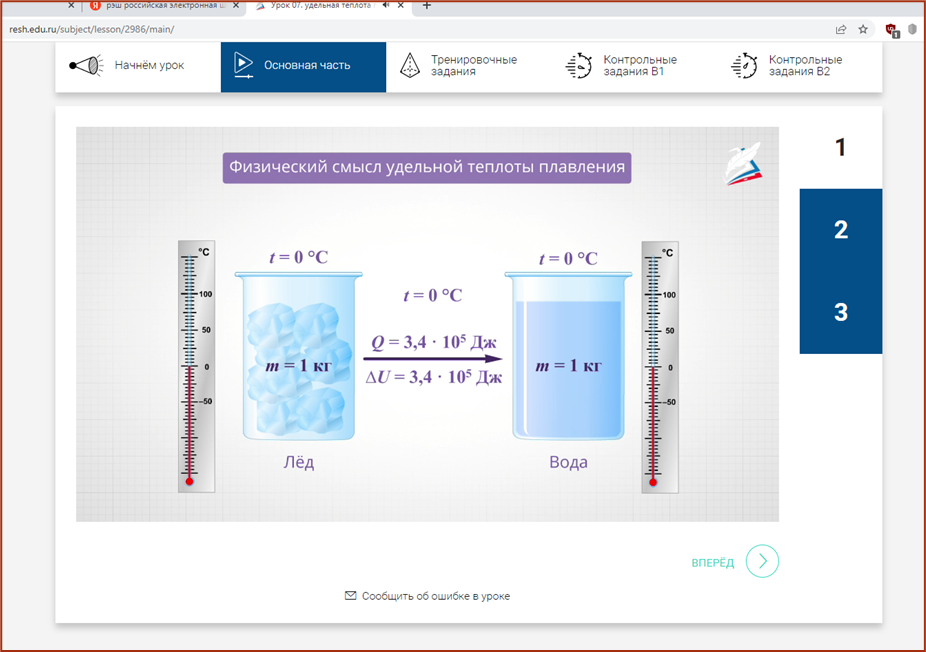 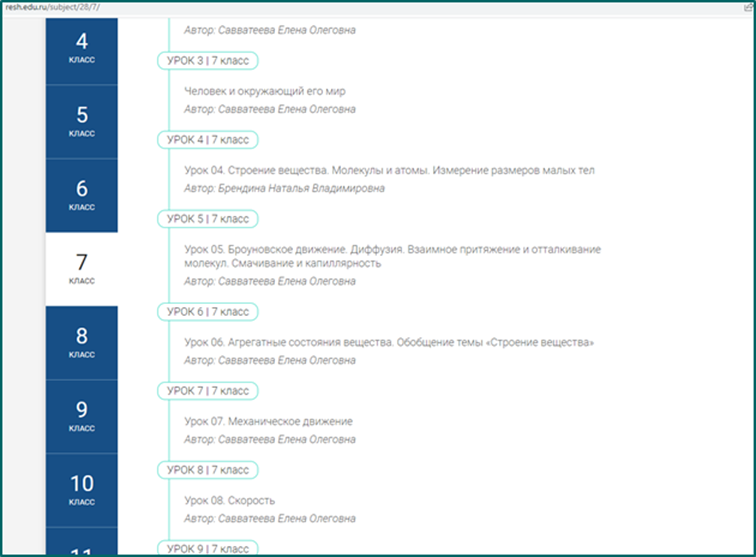 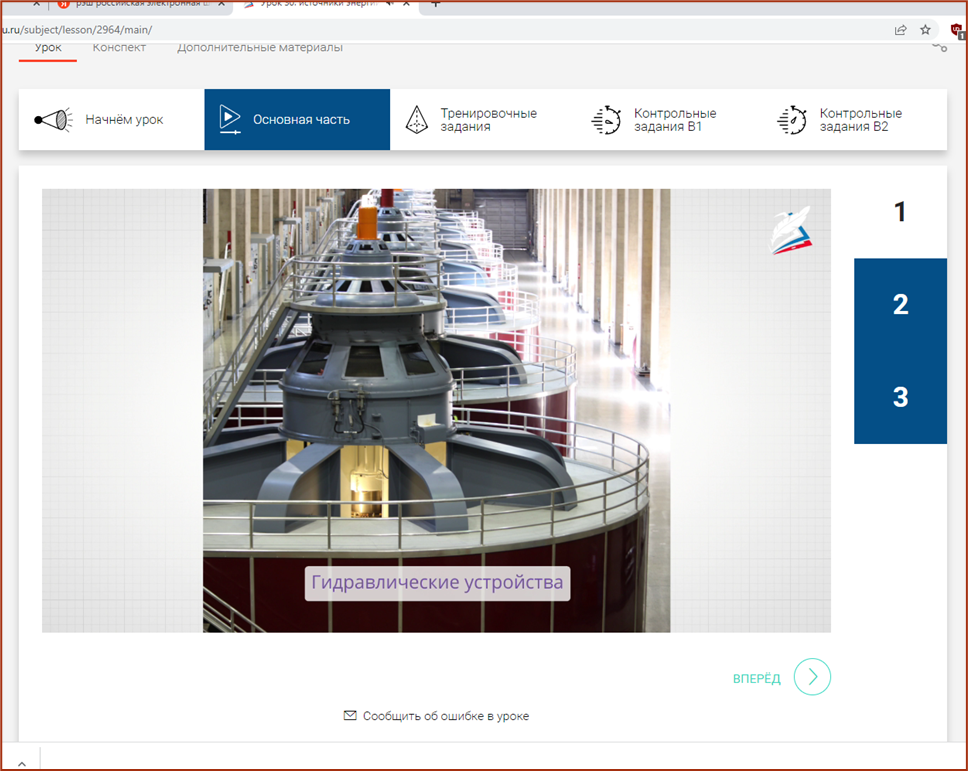 Обучение в малых группах
В рамках  совместной деятельности формируются:

регулятивные действия (планировать совместную деятельность, следить за выполнением плана действий и корректировать его, адекватно оценивать собственный вклад в деятельность группы)

 умения межличностной коммуникации (выстраивать коммуникативное взаимодействие, учитывая мнение окружающих, разрешать конфликты, аргументировать собственное мнение).

Основные принципы
группы формируются до урока с учетом психологической совместимости и учебных достижений
 группа выполняет одно задание, но преду­сматривается распределение ролей между участниками группы 
оценивается работа всей группы и каждого ученика
Обучение в малых группах
Что оценивается кроме достижения ПР
Метод - наблюдение:
за планированием и организацией работы
за характером взаимодействия учащихся
за процессом презентации результатов

Оценка полноты используемых средств
Самооценка учащихся и оценка качества созданного продукта

Регулятивные действия:
целеполагание
планирование
распределение обязанностей в группе
Контроль продвижения по заданию, коррекция

Межличностная коммуникация:
активность, инициативность
конфликтность, способы разрешения конфликтов
лидерские качества
ориентация на партнера (учет мнения других членов группы)
Исследовательский подход в обучении
Содержание курса физики
Научные знания (знания о явлениях,  свойствах веществ, законах теориях и т.п.)


Основа понимания окружающего мира природы, техники и технологий
Знания о способах получения научных знаний (методологии научного познания)



Основа формирования критического мышления
Исследовательский подход в обучении
Требования к результатам обучения
Освоение экспериментальных умений (проводить наблюдения, опыты, измерения, исследования и т.п.)


Контроль — задания с использованием реального лабораторного оборудования
Усвоение теоретических знаний о методах научного познания





Контроль — теоретические задания на понимание отдельных приемов исследовательской деятельности
Исследовательский подход в обучении
Предметные результаты. Пример 7-9 классы 
распознавать проблемы, которые можно решить при помощи физических методов, используя описание исследования, выделять проверяемое предположение, оценивать правильность порядка проведения исследования, делать выводы, интерпретировать результаты наблюдений и опытов
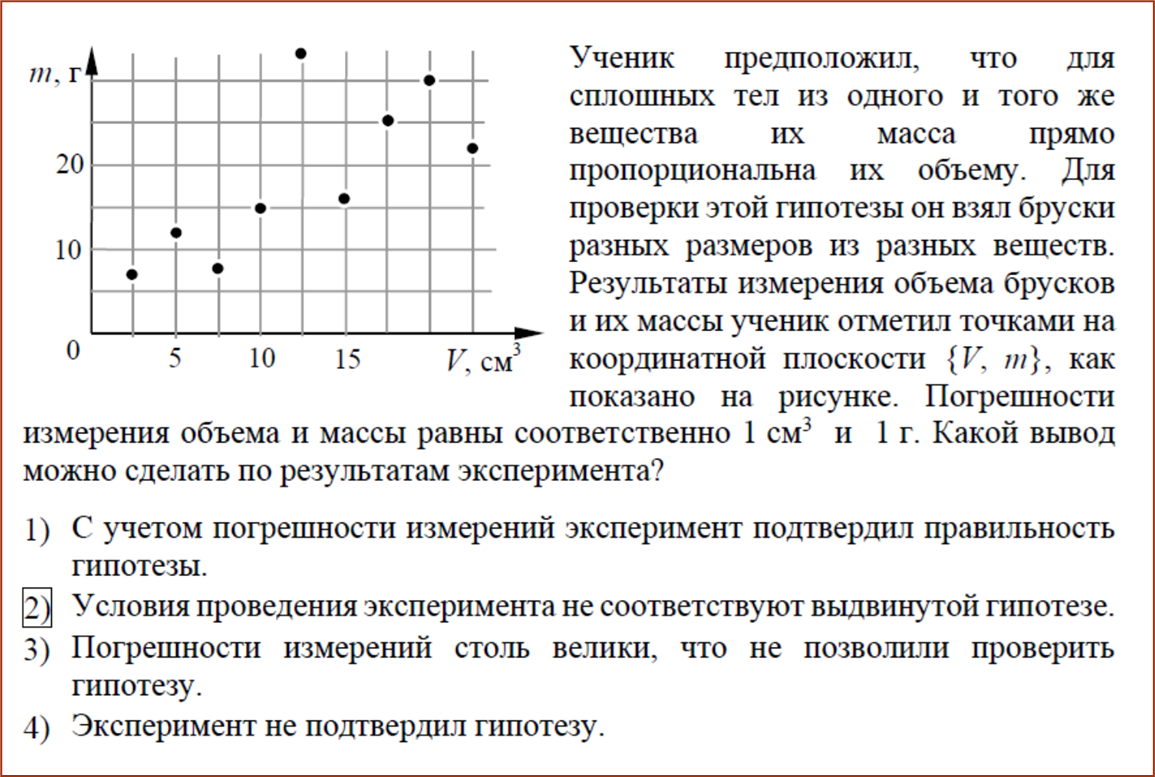 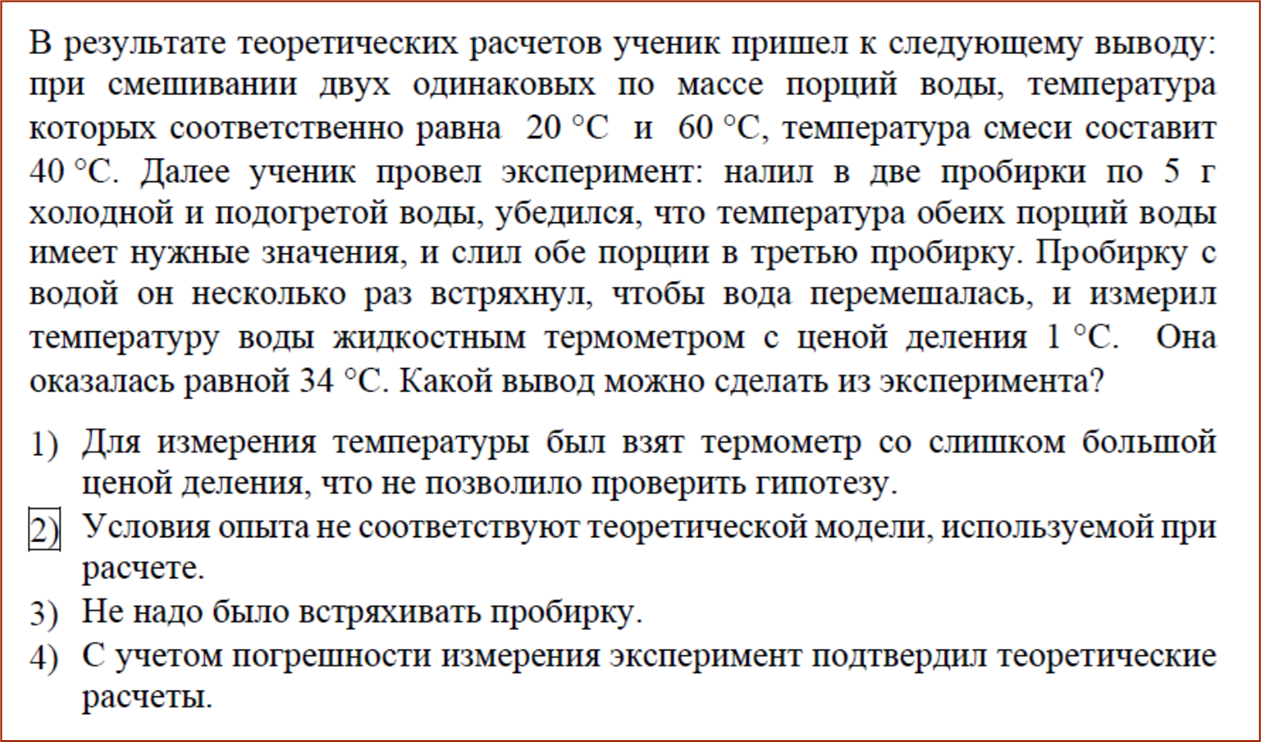 Требования ФГОС к оценке учебных достижений
Подходы: системно-деятельностный, уровневый и комплексный

Системно-деятельностный подход: 
Содержание оценки — результаты обучения, выраженные в деятельностной форме 
Предмет оценки — способность к решению учебно-практических и учебно-познавательных  задач
 Функция оценки — контроль достижения предметных и метапредметных  результатов, коррекция технологий обучения
Требования ФГОС к оценке учебных достижений
Обеспечивается «открытость» для учащихся тематических требований с начала изучения темы

Текущая оценка должна быть поощряющая, фиксирующая сильные стороны, ориентирующая на успех, содействующая становлению самооценки 

формирующее оценивание

Тематическая оценка фиксирует достижение всех тематических планируемых результатов. По совокупности тем – достижение ВСЕХ предметных результатов в соответствии с ФОП 


тематический контроль 
нормативно-ориентированный и валидный по отношению к перечню ПР
Формирующее оценивание
Для учителя – оценка для совершенствования процесса обучения
 
Для учеников – с помощью регулярной и постоянной обратной связи, совершенствовать свое обучение, понимая критерии оценивания, вовлекаться в самооценивание и рефлексию. 

Наблюдение за ходом усвоения 
Фиксация разделения класса на достигших и испытывающих трудности в освоении материала. 

Дифференциация 
Два подхода:
Создать группы по уровню достижений  и предложить дифференцированные по сложности задания, оказывая поддержку группе, в которую вошли учащиеся с наибольшими трудностями.

 Сформировать смешанные группы, в каждую из которых войдут ученики, максимально овладевшие материалом, которым будет поставлена задача помочь справиться с заданиями остальным участникам группы.
Критериальное оценивание заданий
Качественные задачи:
Ответ
Рассуждения (число логический шагов)
Указание на свойства явлений, законы и закономерности (использование терминологии)
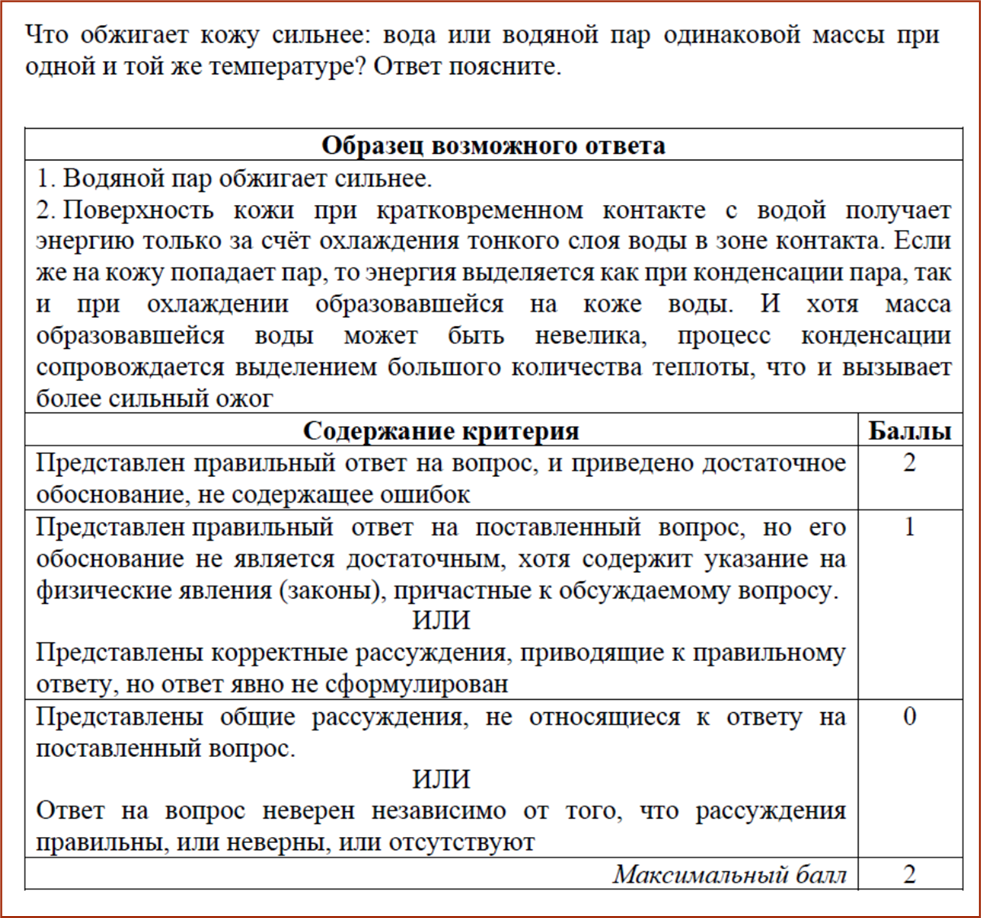 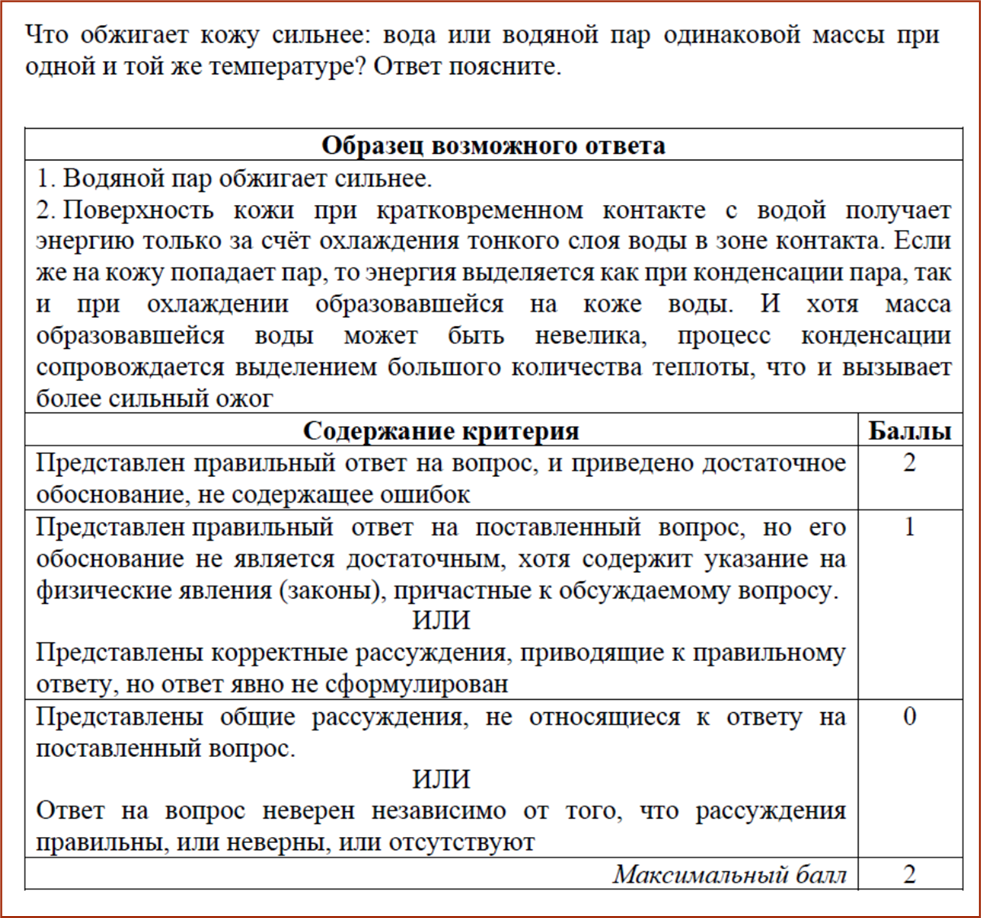 Критериальное оценивание заданий
Расчетные задачи:
«Дано»
(Обоснование, рисунок)
Законы и формулы
Математические преобразования
Расчеты
Ответ
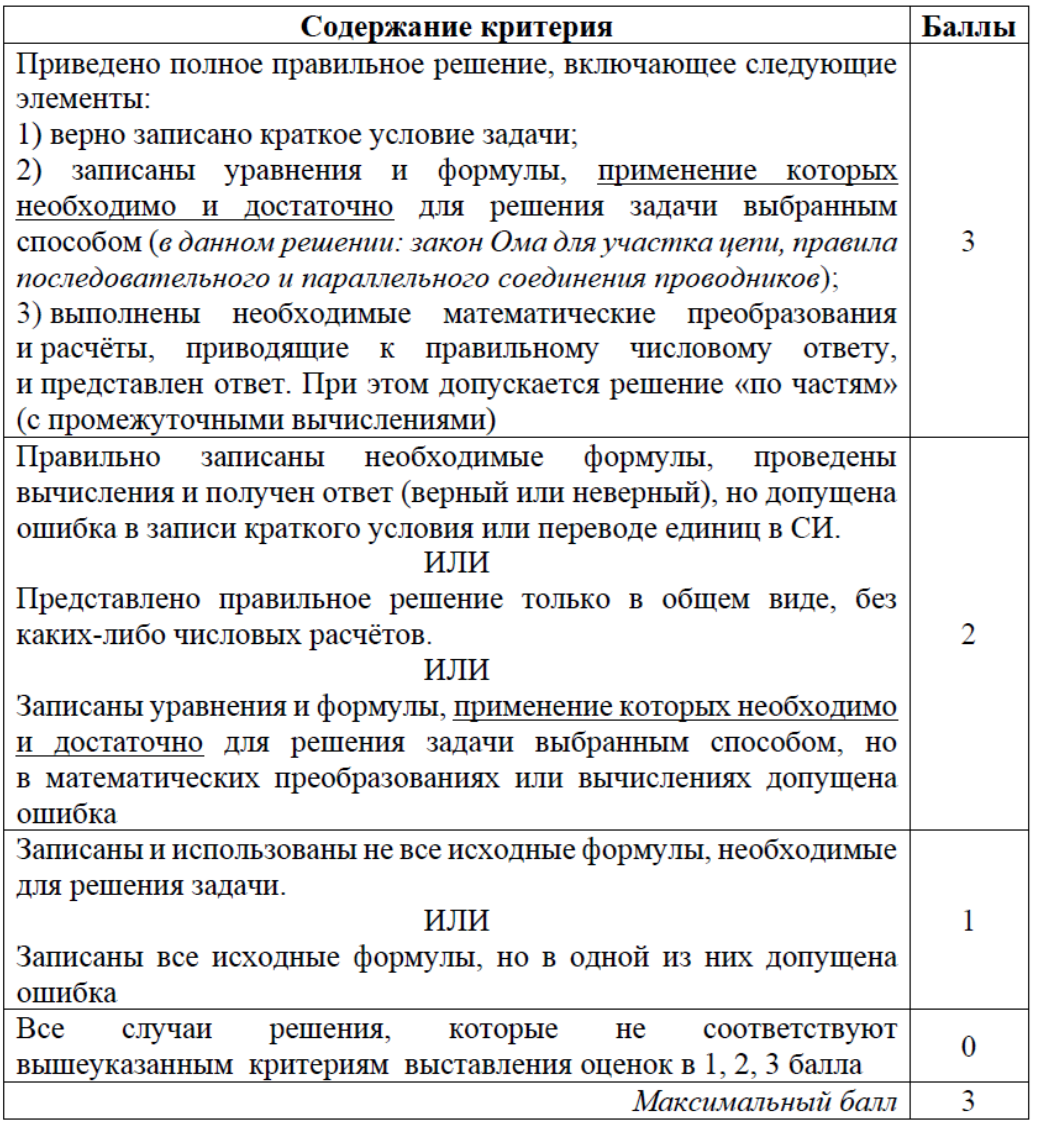 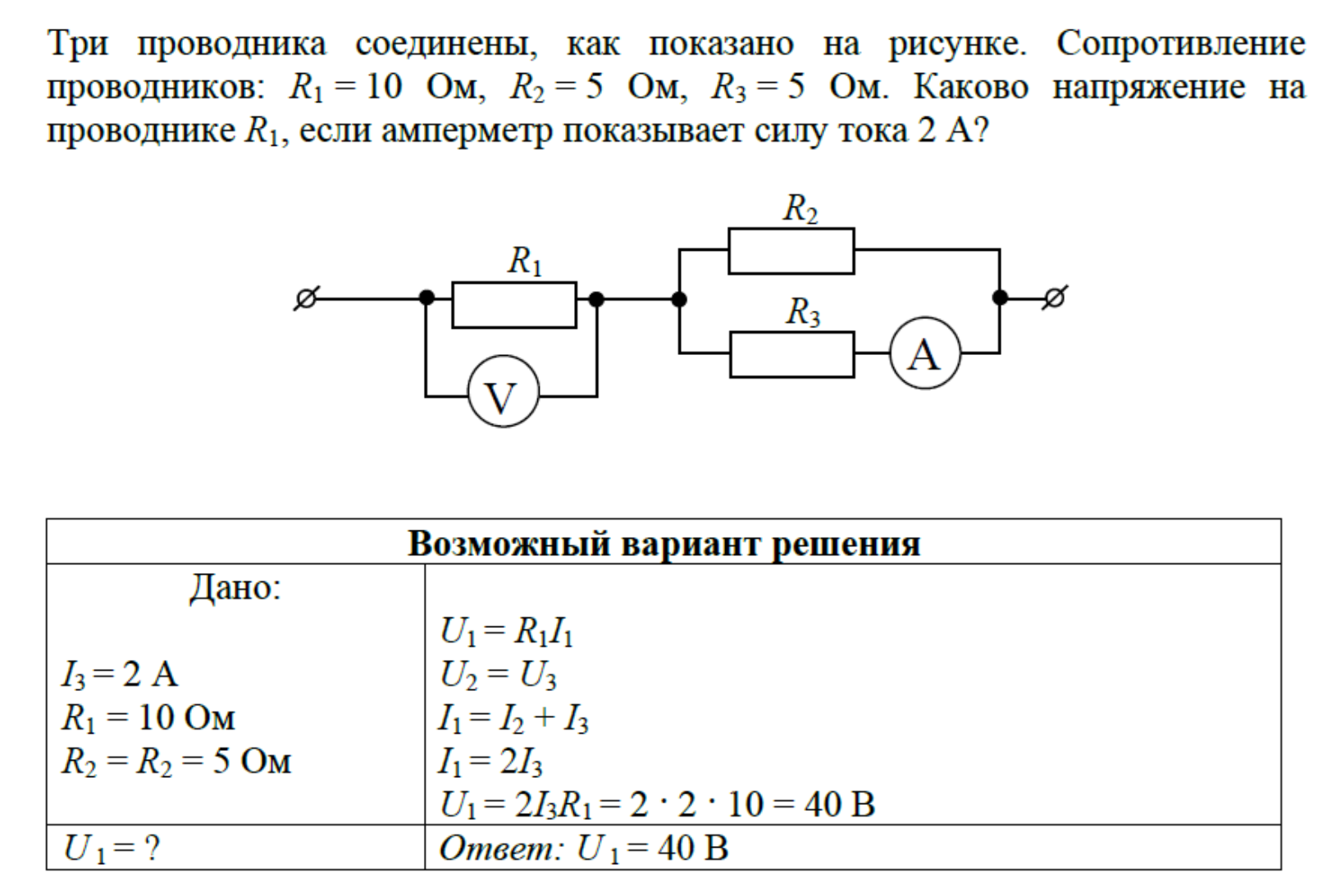 Формирование естественно-научной грамотности обучающихся
Формирование естественно-научной грамотности обучающихся
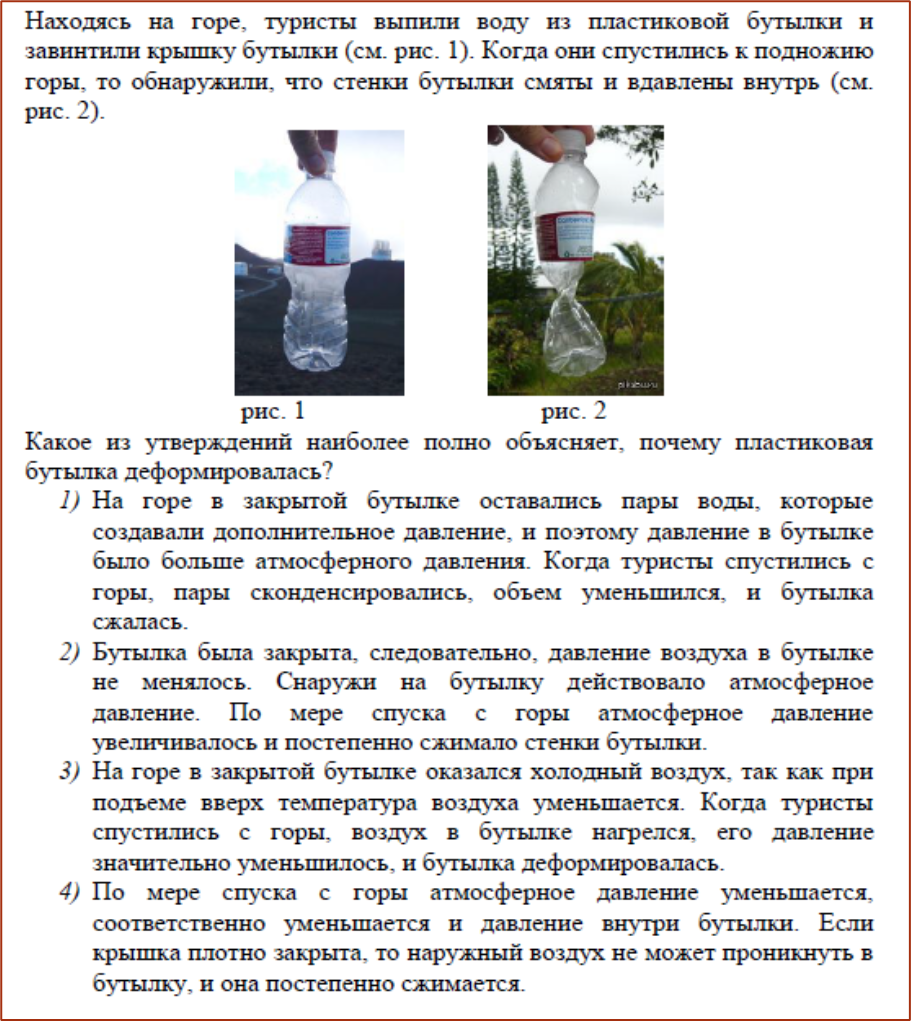 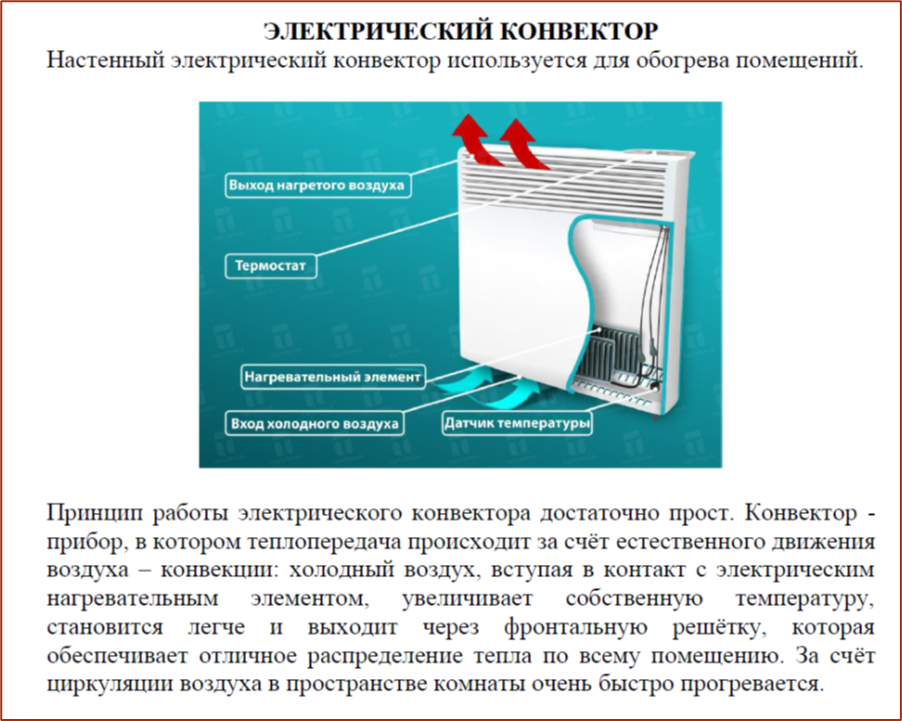 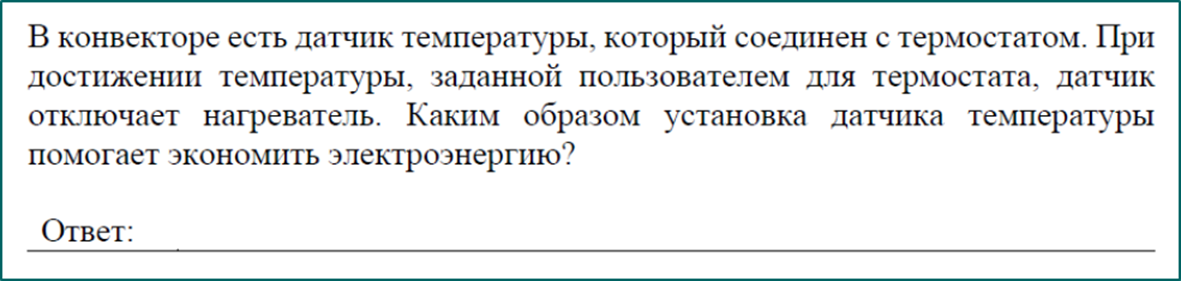 Читательская грамотность?
ФГОС:
метапредметные результаты – блок познавательных УУД – работа с информацией
Предметные результаты – особенности чтения в предмете 

Пример ФОП 7-9 классы. Предметные результаты
осуществлять поиск информации физического содержания в сети Интернет, самостоятельно формулируя поисковый запрос, находить пути определения достоверности полученной информации на основе имеющихся знаний и дополнительных источников
использовать при выполнении учебных заданий научно-­популярную литературу физического содержания, справочные материалы, ресурсы сети Интернет, владеть приёмами конспектирования текста, преобразования информации из одной знаковой системы в другую
Читательская грамотность
Блок текстов
соответствие возрастным особенностям учащихся, содержание текстов в сфере познавательных интересов учащихся
 2-4 разных текста, объединенных одной тематикой, наличие новых терминов 
иллюстративный ряд,  «информационный шум»

Задания:
1 группа - общая ориентация в тексте, поиск и понимание информации 
2 группа – преобразование и интерпретация информации, глубокое понимание текста 
3 группа – рефлексия на форму и содержание текста (оценка) и применение информации

Динамика:
Расширение тематики, увеличение объема и усложнение содержания  информационных блоков
Изменение соотношения между заданиями 1, 2 и 3 группы
Читательская грамотность
Пример блока текстов. Банк www.fipi.ru
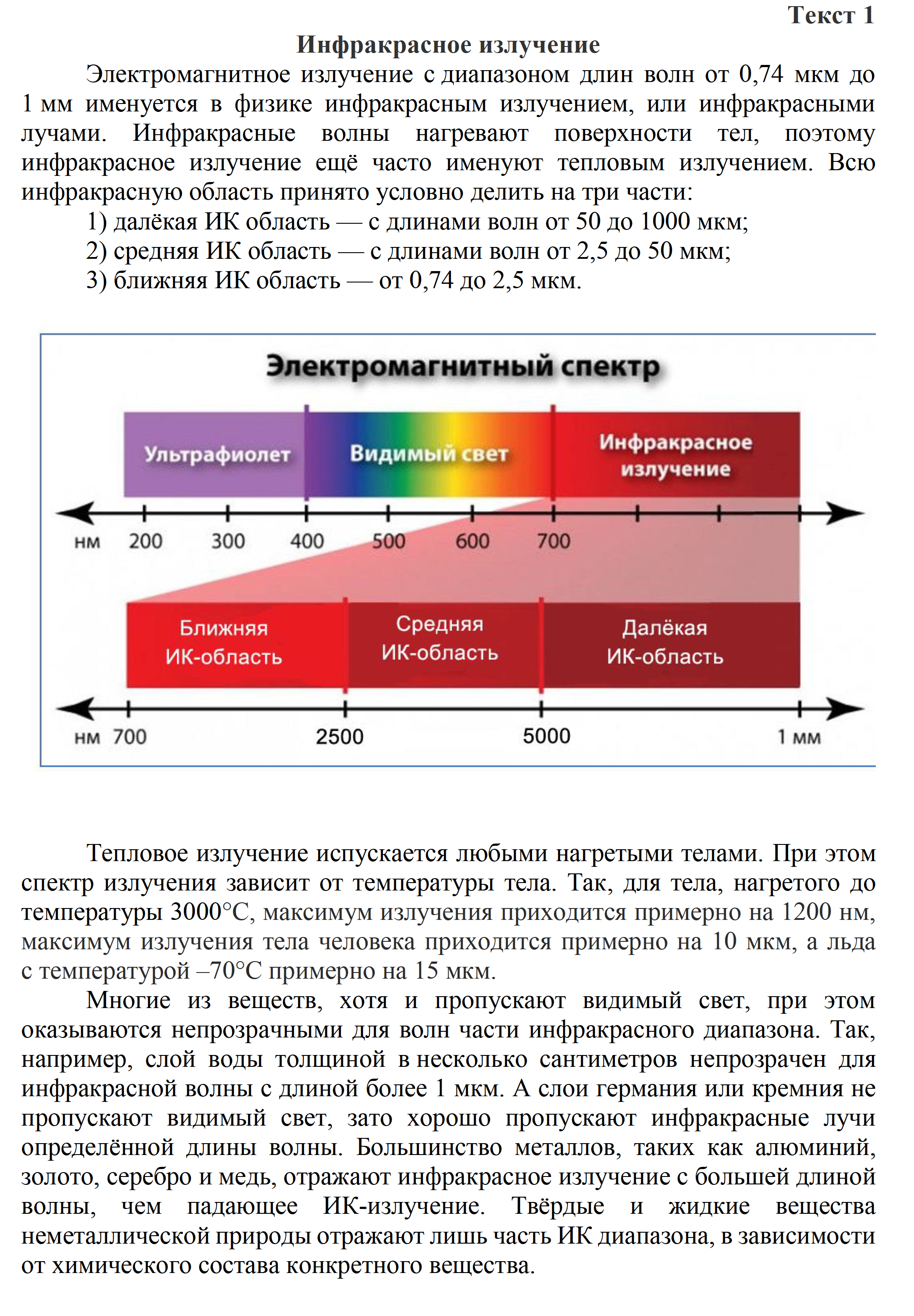 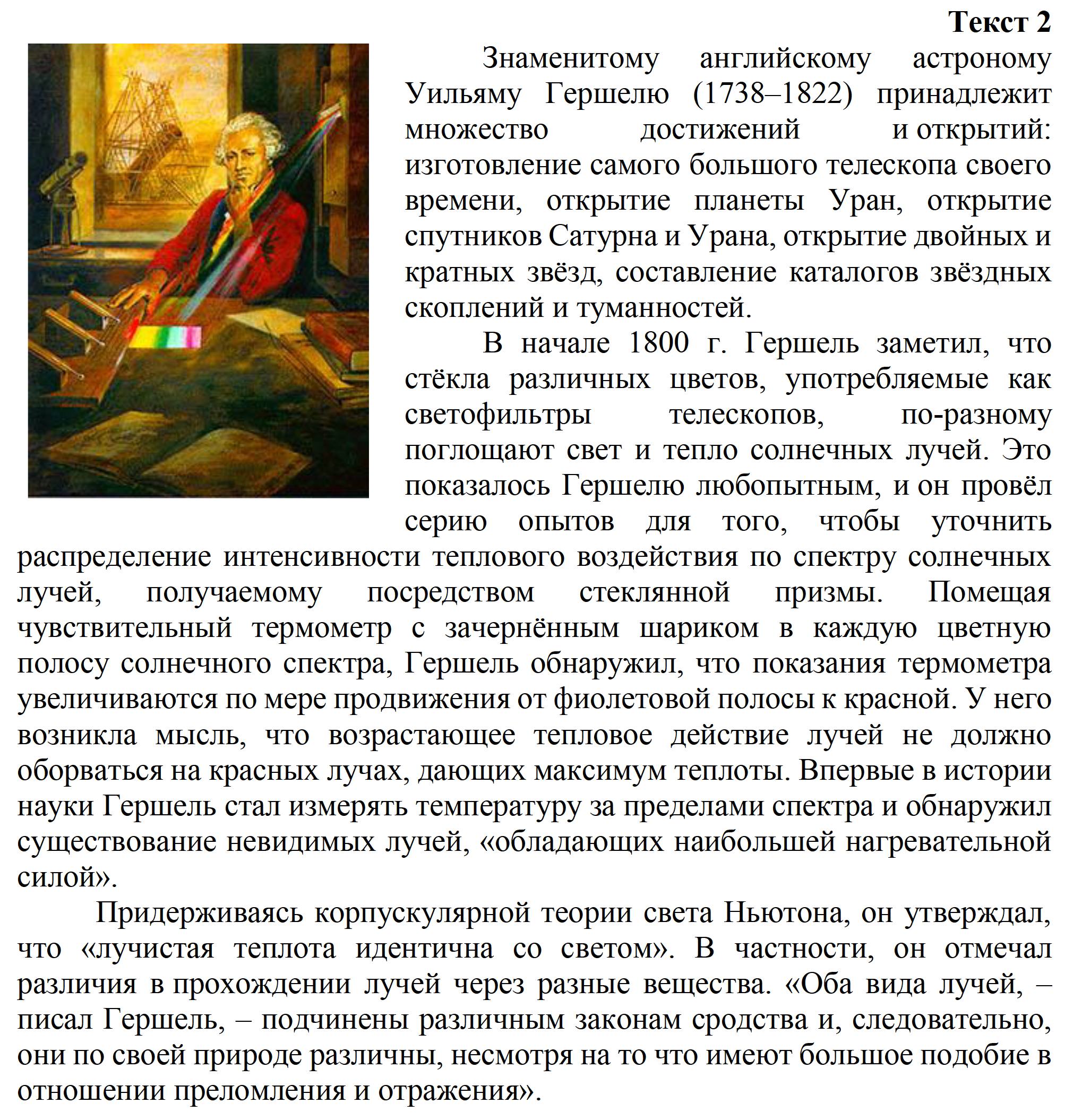 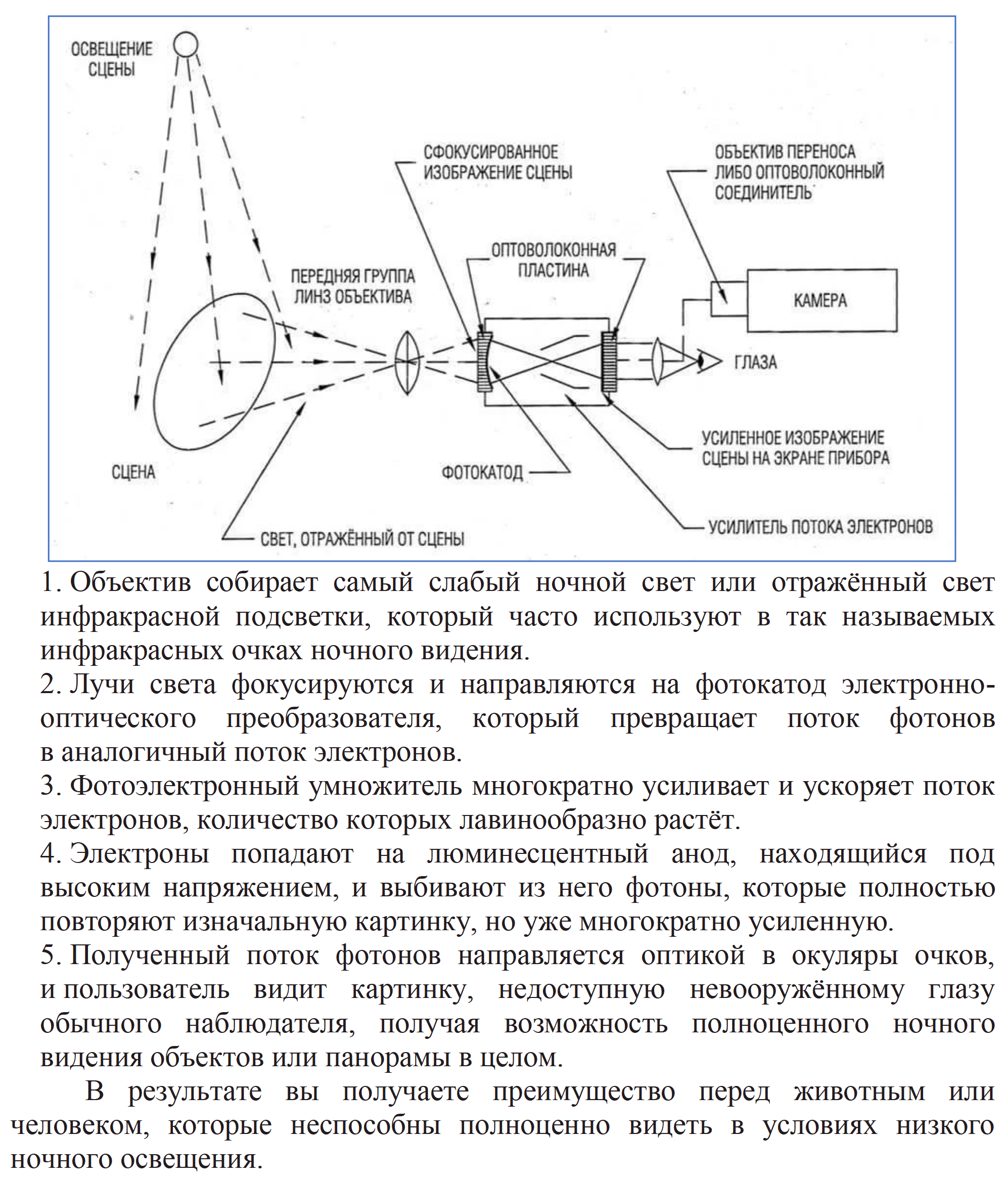 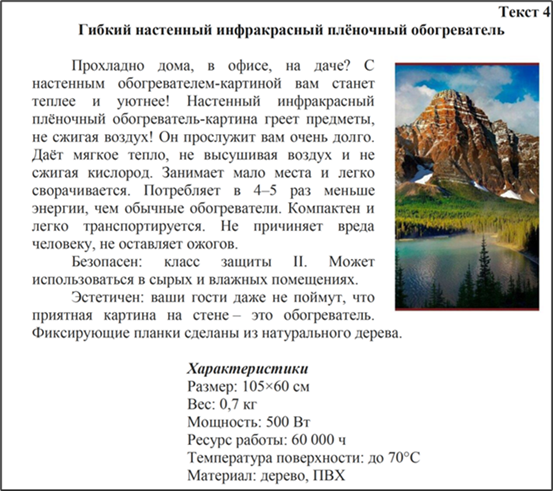 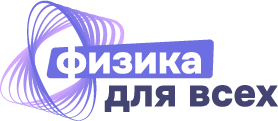 Спасибоза внимание!
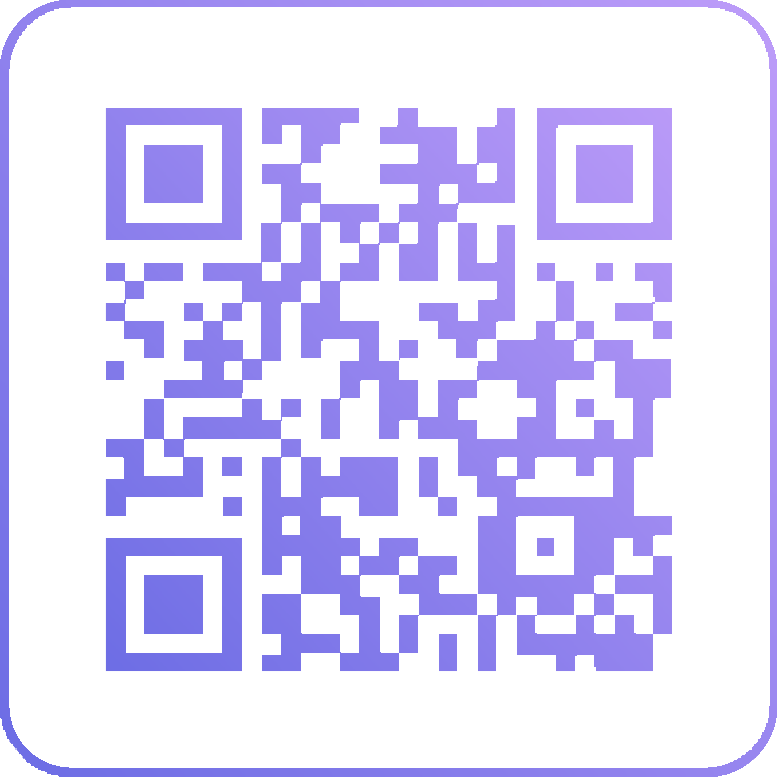 Узнать о проекте больше